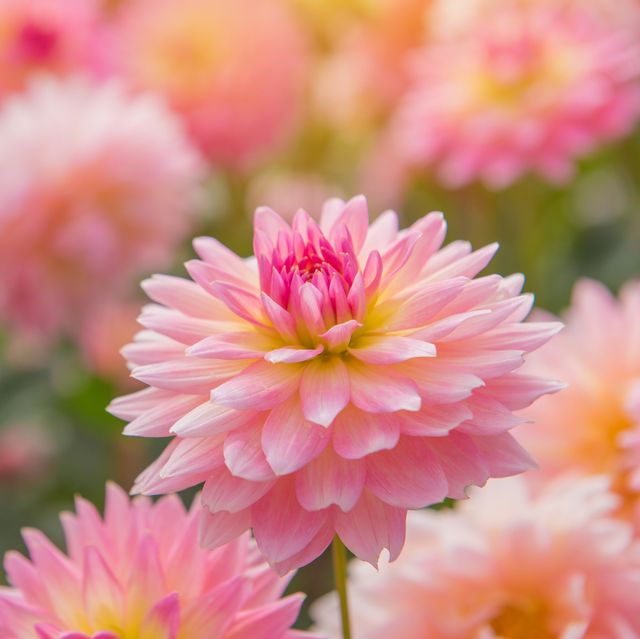 অনলাইন ক্লাসে সবাইকে স্বাগতম
পাঠ পরিচিতি
শ্রেণীঃতৃতীয়
বিষয়ঃপ্রাথমিক বিজ্ঞান
পাঠঃ খাদ্য
পাঠ্যাংশঃপুষ্টি(আমিষ…..খনিজ লবন)
শিক্ষক পরিচিতি
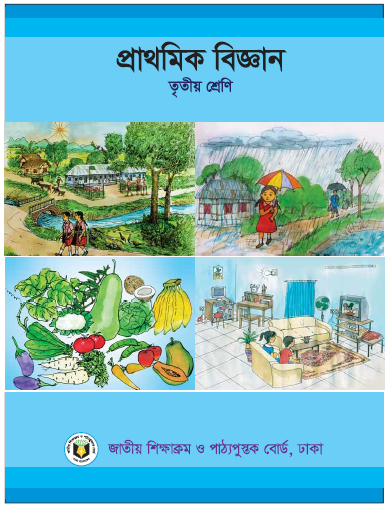 শারমিন ইসলাম সহকারী শিক্ষক ৯৮ নং শিমুলবাড়িয়া সরকারি প্রাথমিক বিদ্যালয় সাতক্ষীরা সদর, সাতক্ষীরা। 
Email: sarminislam572@gmail.com
বাতায়ন  ID: sarminislam572
এই পাঠ শেষে শিক্ষার্থীরা
৮,১,১   পুষ্টি কি তা বলতে পারবে।
৮,২,১ পুষ্টি অনুযায়ী খাদ্যের শ্রেণীবিভাগ করতে পারবে।
পূর্বজ্ঞান যাচাইঃ
গত পাঠে আমরা শিখেছিলাম........
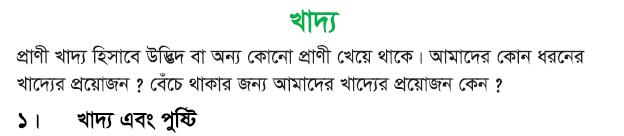 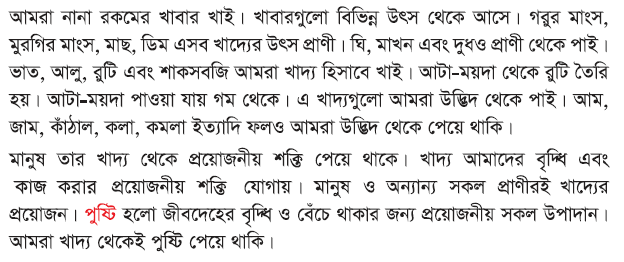 আজ আমরা শিখবো
পুষ্টি ও পুষ্টি অনুযায়ী খাদ্যের শ্রেণীবিভাগ
(আমিষ,শর্করা,চর্বি,ভিটামিন ও খনিজ লবন)
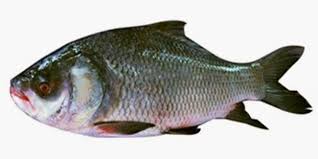 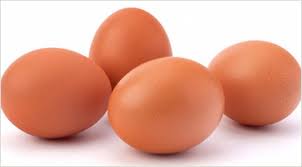 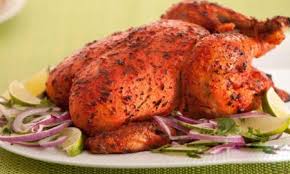 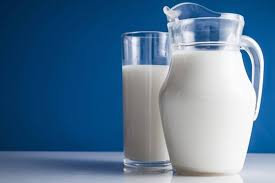 ছবিতে কী কী খাবার দেখা যাচ্ছে?
এগুলো আমাদের কী কাজে লাগে?
এ জাতীয় খাদ্যের নাম কী?
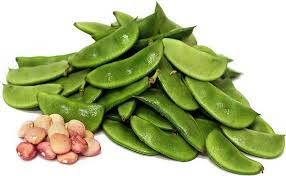 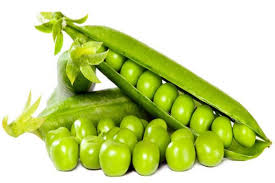 আমিষ জাতীয় খাদ্য
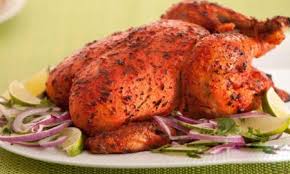 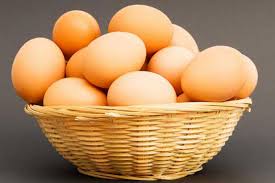 আমিষ
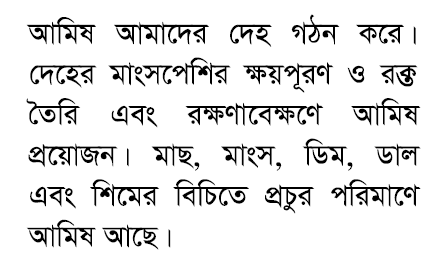 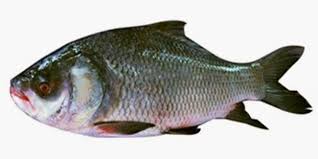 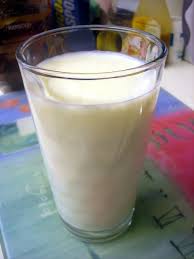 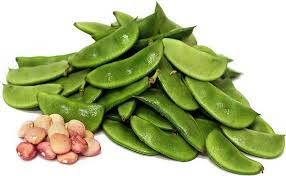 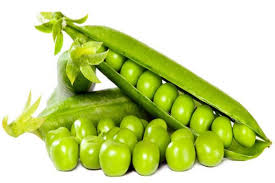 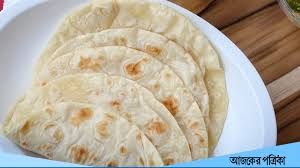 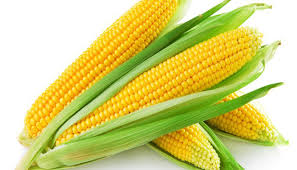 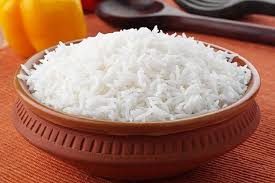 ছবিতে কী কী খাবার দেখা যাচ্ছে?
এগুলো আমাদের কী কাজে লাগে?
এ জাতীয় খাদ্যের নাম কী?
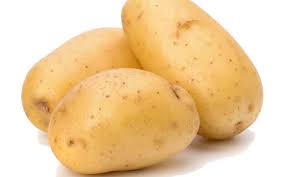 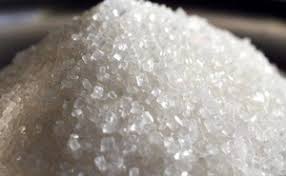 শর্করা জাতীয় খাদ্য
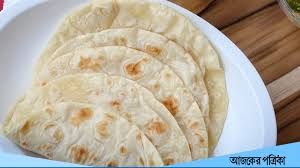 শর্করা
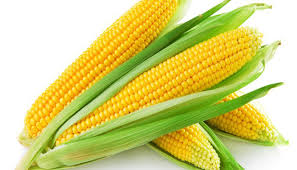 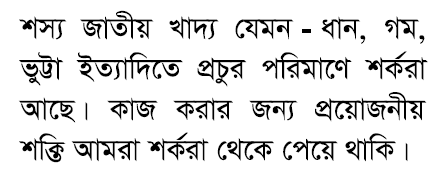 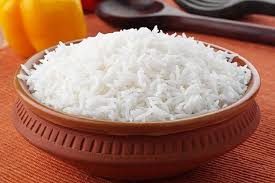 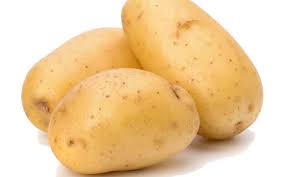 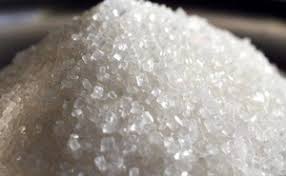 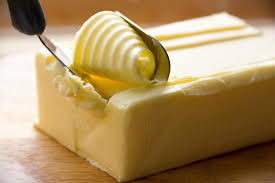 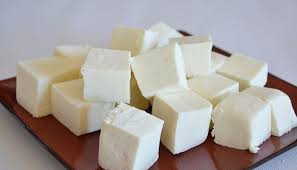 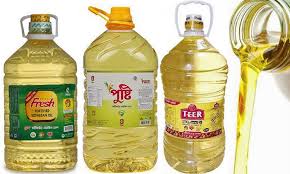 সয়াবিন তেল
পনির
মাখন
ছবিতে কী কী খাবার দেখা যাচ্ছে?
এগুলো আমাদের কী কাজে লাগে?
এ জাতীয় খাদ্যের নাম কী ?+
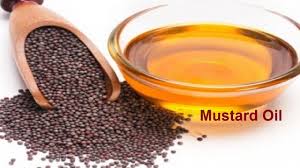 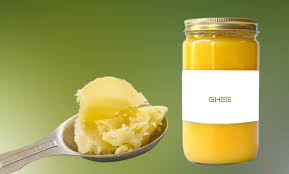 সরিষার তেল
ঘি
চর্বি জাতীয় খাদ্য
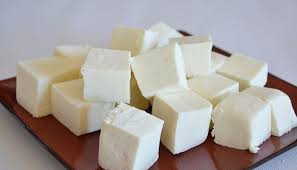 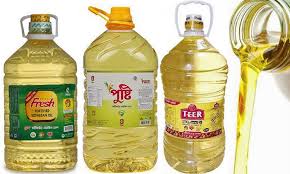 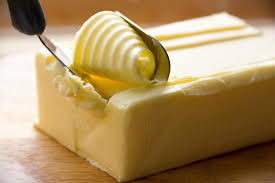 চর্বি
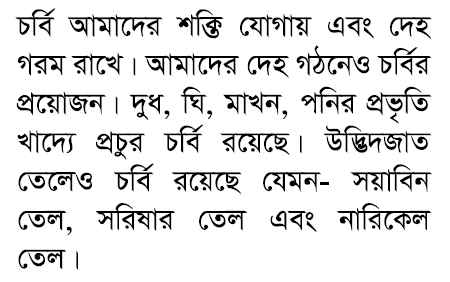 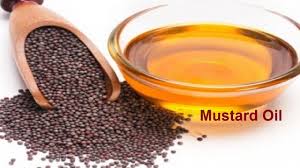 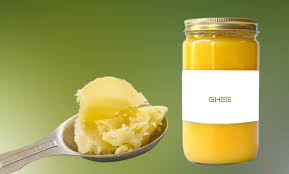 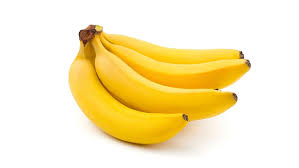 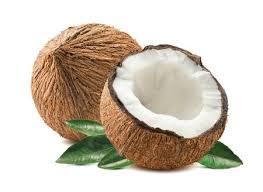 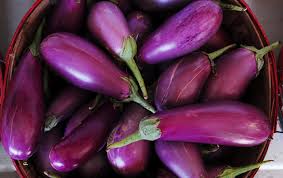 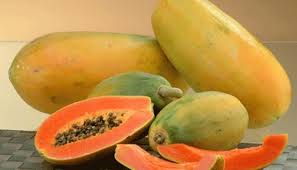 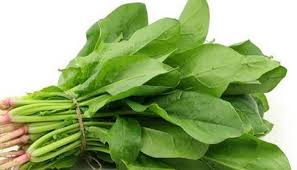 ছবিতে কী কী খাবার দেখা যাচ্ছে?
এগুলো আমাদের কী কাজে লাগে?
এ জাতীয় খাদ্যের নাম কী?
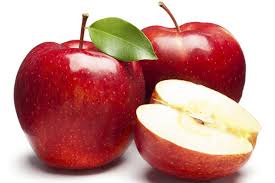 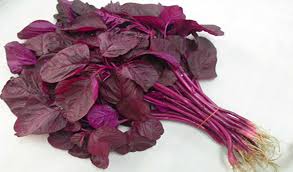 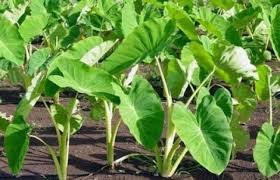 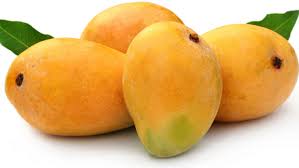 ভিটামিন ও খনিজ লবণসমৃদ্ধ খাদ্য
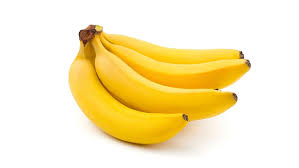 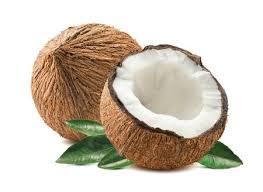 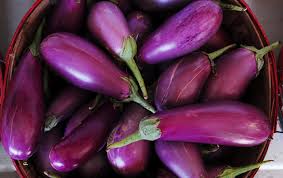 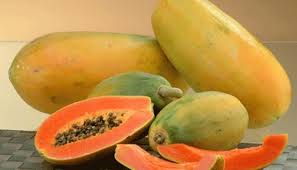 ভিটামিন ও খনিজ লবণ
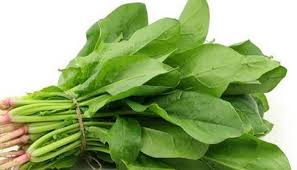 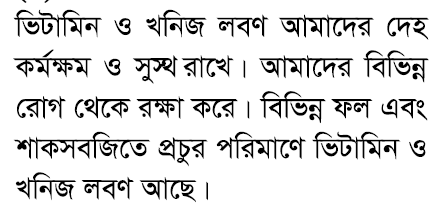 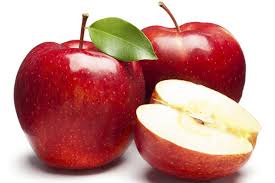 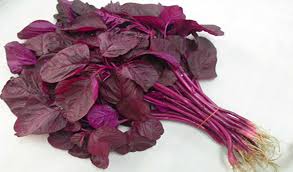 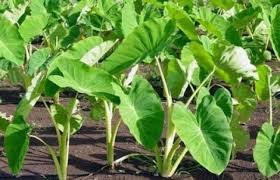 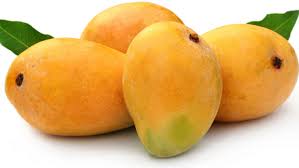 পাঠ্যবইয়ের সাথে সংযোগ
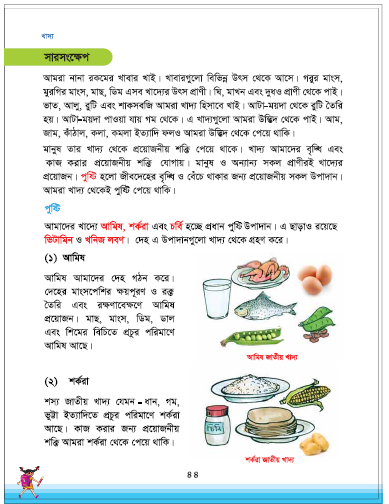 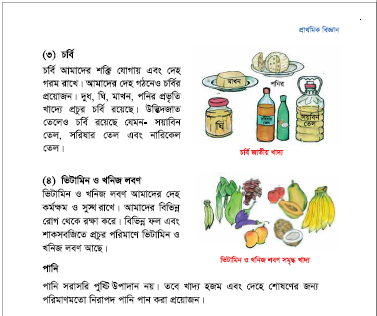 দলীয় কাজ
দলে আলোচনা করে খাতায় ছকে উত্তর লেখঃ
মূল্যায়ন
পুষ্টি উপাদানগুলোর কাজ কি?
পরিকল্পিত কাজ
১। পুষ্টি উপাদানগুলোর নাম কী কী ?
২। পুষ্টি উপাদানগুলোর কাজ কী? 
৩। কী কী খাদ্যের মাধ্যমে আমরা পুষ্টি উপাদানগুলো পেতে পারি?
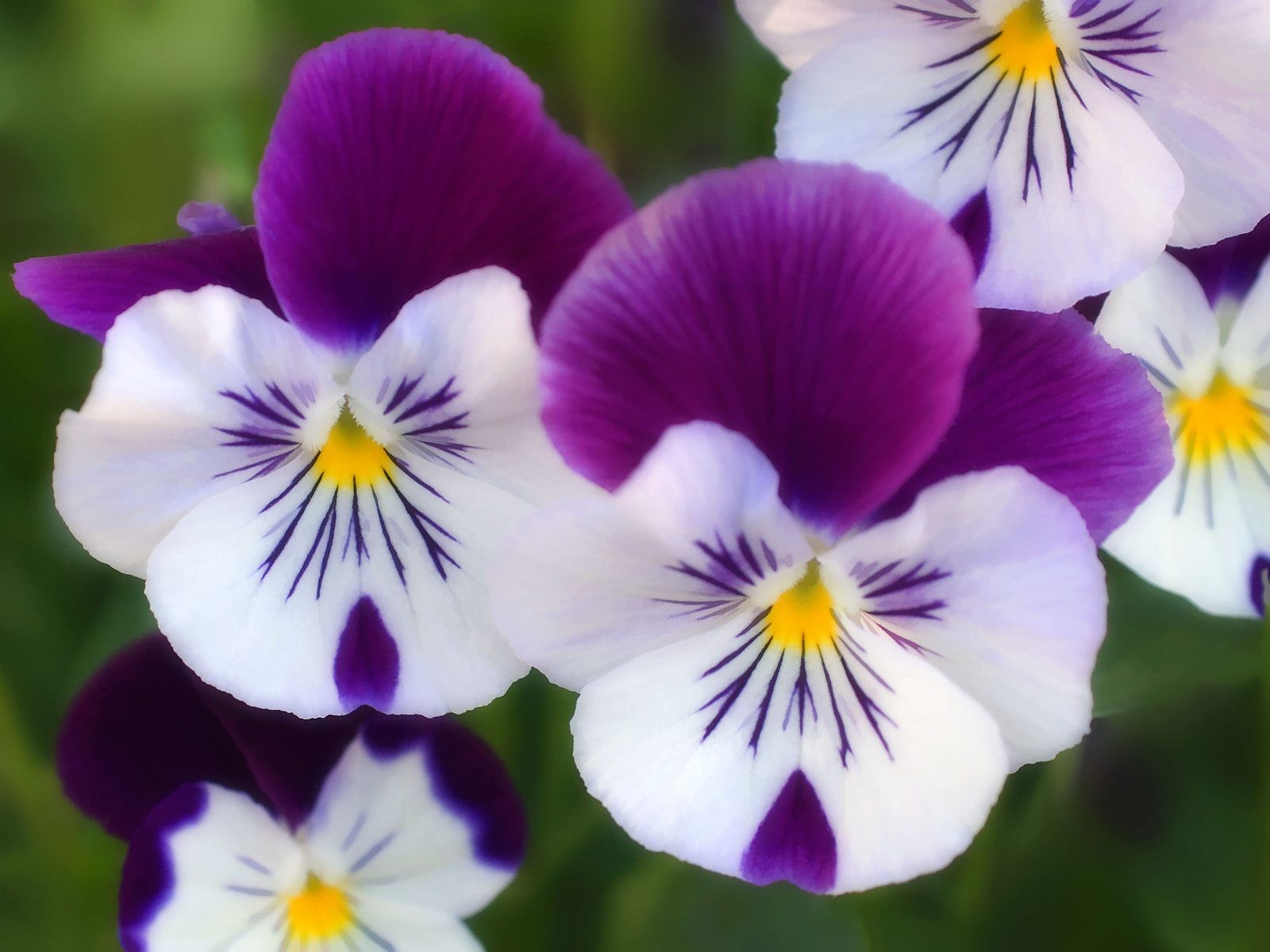 সবাইকে ধন্যবাদ
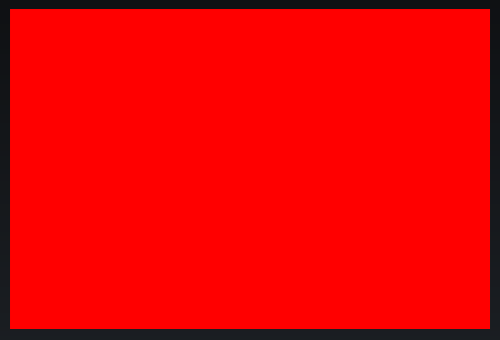